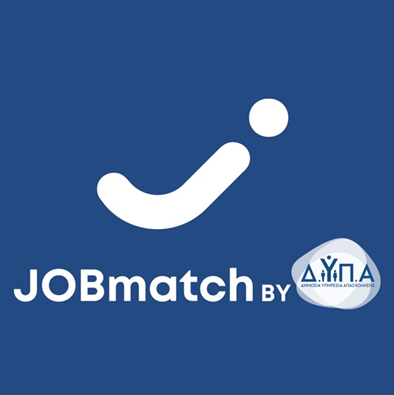 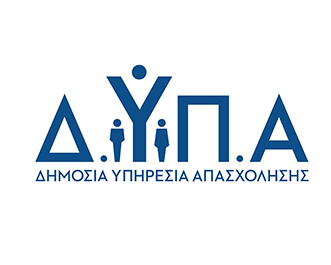 JOBmatch
The app that instantly connects businesses and jobseekers
For the tourism and the hospitality sector
[Speaker Notes: https://pixabay.com/photos/window-skyscraper-buildings-7001026/]
JOBmatch – what exactly is it?
A free of charge app for the immediate matching of the tourism and hospitality businesses and the potential employees, without the mediation of DYPA.
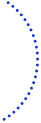 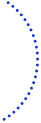 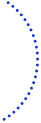 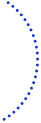 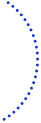 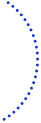 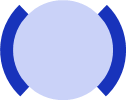 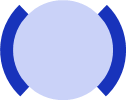 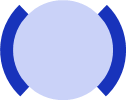 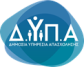 According to the employer’s search, the available candidates are displayed, based on filters selected by both the jobseeker and the businesses.
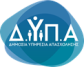 The benefits of JOBmatch are clear: immediate matching of supply and demand in real time, for specific jobs, in specific locations.
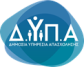 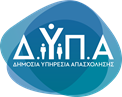 JOBmatch
A business is looking for an employee and the app immediately suggests suitable candidates!
Candidates are immediately notified that the business is interested in them!
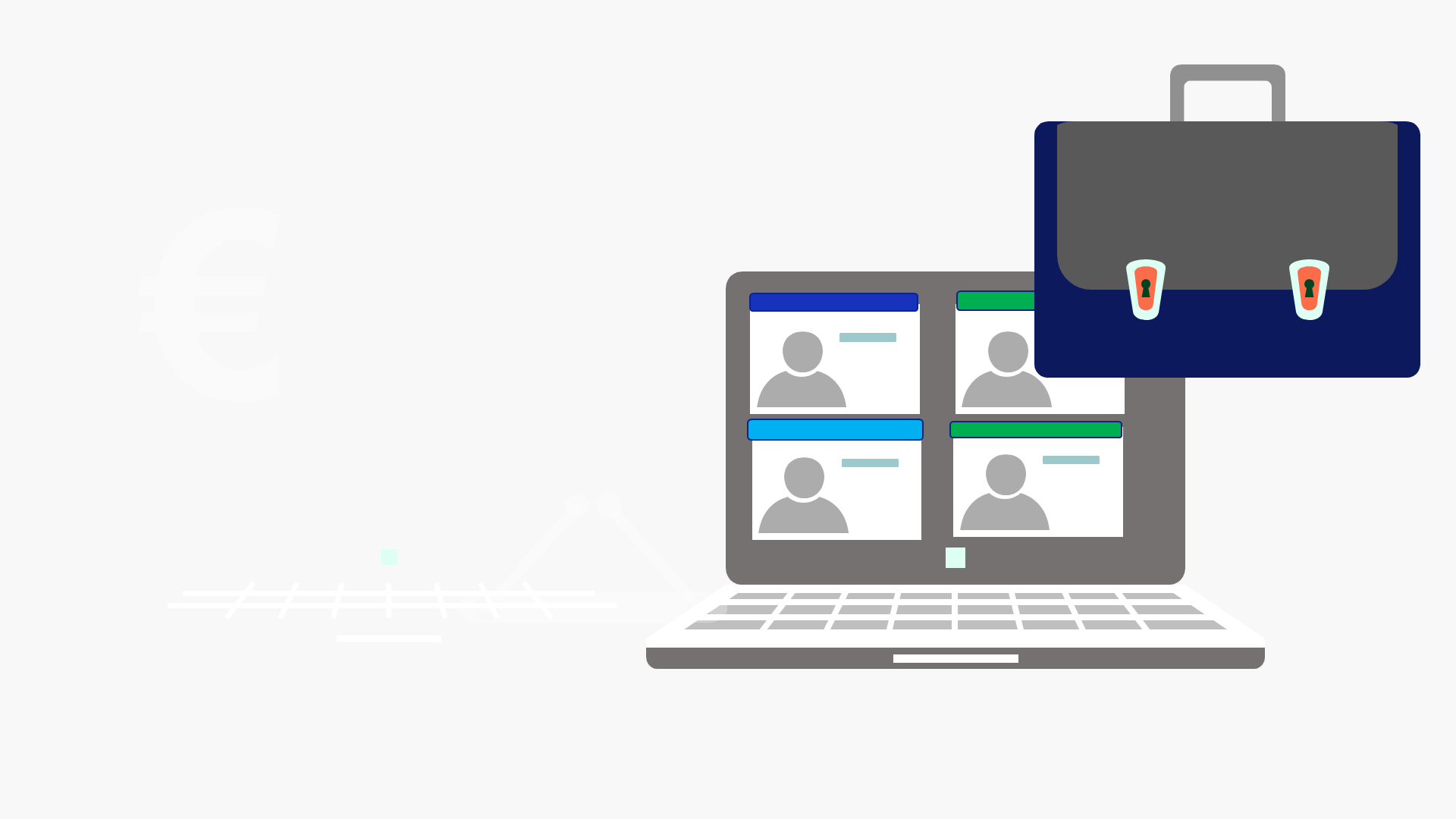 FLAT HANDCONCEPTS
Similarly, each business is immediately notified when candidates have expressed interest in them!
Both parties can agree to conduct an interview in real time!
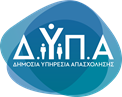 JOBmatch - Who is it for?
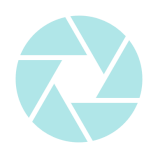 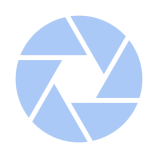 Jobseekers wishing to work in the tourism and hospitality sector
Businesses of the tourism and hospitality sector
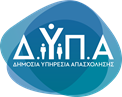 [Speaker Notes: https://unsplash.com/photos/man-using-macbook-Lks7vei-eAg]
JOBmatch-What are the specific issues it addresses?
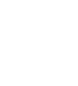 Geographical restrictions on matching businesses and candidates
The need to fill jobs immediately, mainly of a seasonal nature
The well known labour shortage in the tourism and hospitality sectors
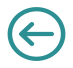 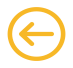 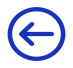 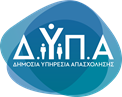 The app is available to all citizens and businesses free of charge
[Speaker Notes: https://unsplash.com/photos/woman-in-black-top-using-surface-laptop-glRqyWJgUeY]
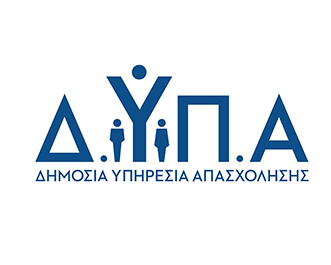 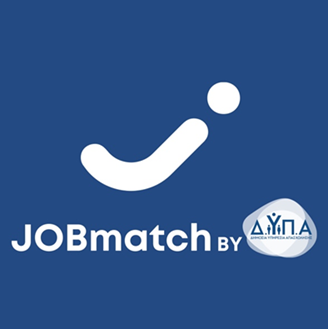 JOBmatch
PUBLIC EMPLOYMENT SERVICE
The app that instantly connects businesses and jobseekers
For the tourism and the hospitality sector
Visit the site: 
Jobmatch.dypa.gov.gr
[Speaker Notes: https://pixabay.com/photos/window-skyscraper-buildings-7001026/]